Chapter 12 Medical Vocabulary
Digestive system
Cardiovascular system
Reproductive system
Neurological system
Eye, ear, nose throat
EAR
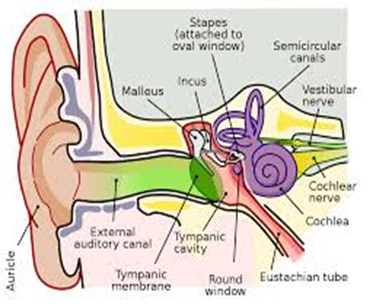 Nasal turbinate
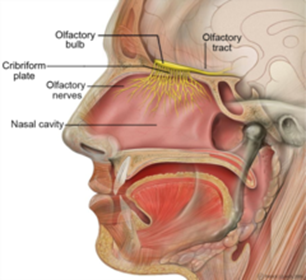 Questions?